The BHS Learning Journey
GCSE RE this way!
End of Year Assessment
Practice questions completed and assessed
Model answers unpicked and critiqued
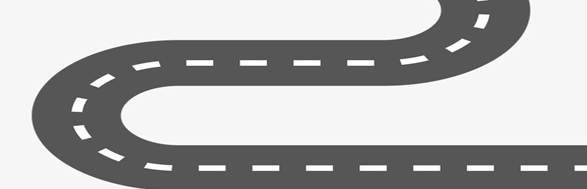 Revision techniques shared
 and modelled
Why is shahadah important?
Who is Allah?
How do Muslims talk to God?
What is sawm?
End of Year 9 Preparation
What is zakat?
What is Hajj?
Year 9 Summer Term 2
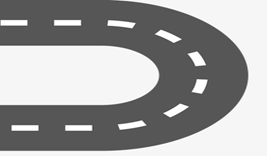 Why are sources of authority important?
Why is the trinity important?
What is incarnation??
TOPIC 5 and 6: What are the key beliefs of a monotheistic religion?
Why are sacraments important?
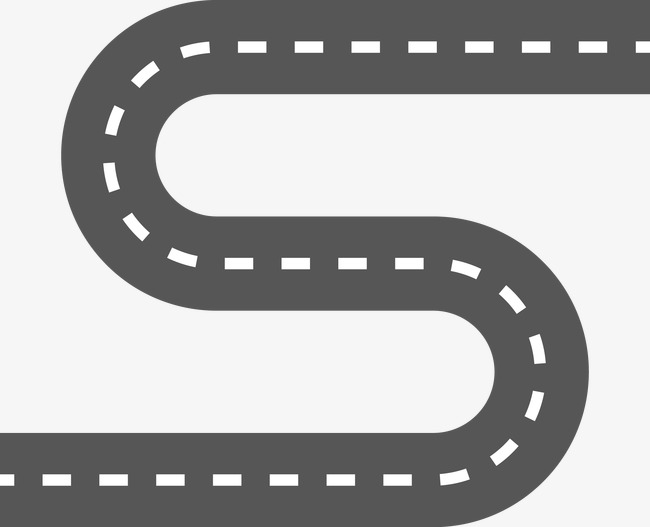 Should capital punishment exist??
What are the theories of punishment?
assessment
Year 9 Summer Term 1
What are war crimes?
How dangerous is terrorism in a modern society?
Year 9 Spring Term 2
Is crime wrong?
What Causes someone to be a criminal?
TOPIC 3  Crime and punishment
What is a hate crimes?
Why is religious law important?
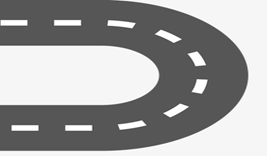 Should people be allowed fertility treatments?
What is sanctity of life?
Should everyone give their organs?
Should the family decide to turn off the life support?
What are the Christian views on abortion?
What is abortion?
TOPIC 2: What is the answer to moral issues?
What are moral issues?
Year 9 Spring Term 1
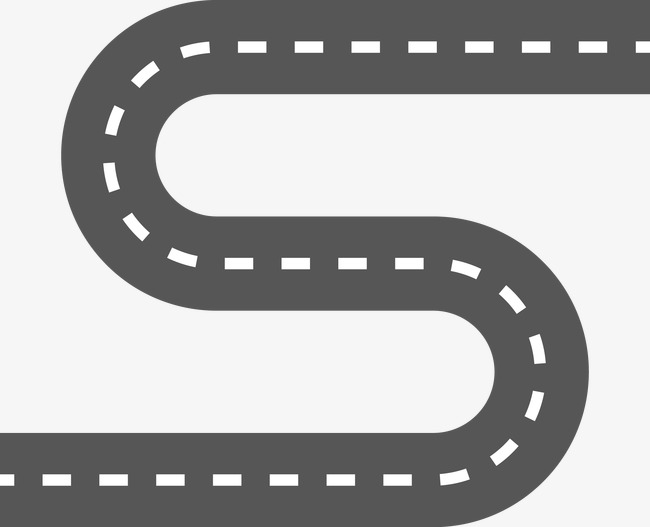 What lens do we use to see worldviews?
What is my worldview?
How do worldviews affect our actions??
A sociological study on worldviews?
How is it shown in religion?
What is a worldview?
Year 9 Autumn Term 2
Year 9 Autumn Term 1
TOPIC 1 What are worldviews?
Year 9 begins